SPaG Samurai Training
Punctuation - Parentheses
Learn the Ways of the Samurai
A parenthetical phrase exists in addition to the main clause; it could be an afterthought, an aside, an explanatory statement or a qualifying one.
You could remove the parenthesis without impacting on meaning.
However, removing the punctuation around it (sometimes also referred to as parenthesis) would make the sentence a wordy jumble. What, for instance, is the effect of removing brackets and commas from this text?
Parenthesis marks typically come in pairs (plural: parentheses).
Subordinate clauses, such as this one right here, are commonly marked off by commas. Parenthetical phrases (what is the difference between a subordinate clause and parenthetical phrase?) can also be marked off by brackets. Brackets – which are a bit like supersize commas – form a definitive barrier, whereas dashes are more fluid and informal.
Practise the Ways
3. Mix: Punctuate the following paragraph. There are ten pieces of punctuation required in total. Use what’s already there to help you. 
Abigail’s sister billie who was two years younger than her was not a good swimmer their parents hadn’t been able to afford lessons for them both) Finding herself in the deep end Billie screamed for help.  “i’m coming” yelled abigail
1. Correct or incorrect...?
Toby – who is my brother – is always irritating me.
(After I wake up) I have breakfast.
My holiday (I’m going to Turkey) begins in ten days!
Psychrolutes marcidus – more commonly known as a blobfish, was voted the world’s ugliest animal.
Lizzie, who is my sister, is always hassling me.
2. Identify where the parenthetical partner should go.
When we went to the theme park which was the best day ever! – we went on the world’s fastest rollercoaster.
Kai’s dog whose name was Pip, enjoyed chasing squirrels.
The garden, which was full of nettles, weeds and creepy crawlies was still a fun place to play.
Amani was declared the winner. She got twelve points, Riz scored nine and Amanda, who had never played before, only got two.)
Mark, my best friend and Samantha, my sister, do not get on.
Have You Mastered It?
3. Mix: Punctuate the following paragraph. There are ten pieces of punctuation required in total. Use what’s already there to help you. 
Abigail’s sister Billie, who was two years younger than her, was not a good swimmer (their parents hadn’t been able to afford lessons for them both). Finding herself in the deep end, Billie screamed for help.  “I’m coming!” yelled Abigail.
1. Correct or incorrect...?
Toby – who is my brother – is always irritating me.
(After I wake up) I have breakfast.
My holiday (I’m going to Turkey) begins in ten days!
Psychrolutes marcidus – more commonly known as a blobfish, was voted the world’s ugliest animal.
Lizzie, who is my sister, is always hassling me.
2. Identify where the parenthetical partner should go.
When we went to the theme park – which was the best day ever! – we went on the world’s fastest rollercoaster.
Kai’s dog, whose name was Pip, enjoyed chasing squirrels.
The garden, which was full of nettles, weeds and creepy crawlies, was still a fun place to play.
Amani was declared the winner. (She got twelve points, Riz scored nine and Amanda, who had never played before, only got two.)
Mark, my best friend, and Samantha, my sister, do not get on.
Full marks to secure
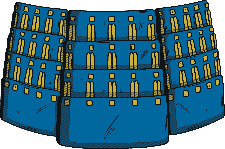